Mathematics (9-1) - iGCSE
2018-20
Year 09
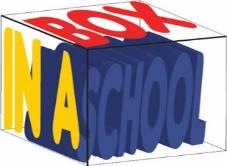 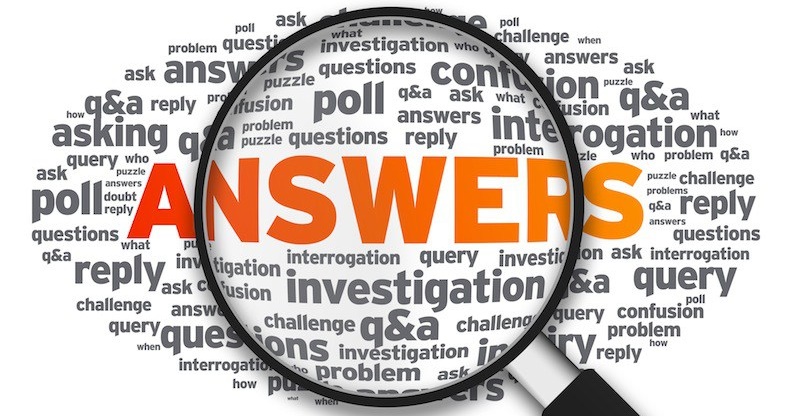 Unit 14 – Answers
14 - Prior knowledge check
Page 679
a. 5% 	b. 112 	c. 50
5:25
81
a. Continuous 	b. Discrete c. Categorical	d. Continuous e. Discrete
14 - Prior knowledge check
Page 679
a. Mean = 5.4; median = 6; range - 7; 	mode = 4 
Mean = 6.5; median = 6; range = 5; mode = 6
Mean = 3.0125; median = 2.65; range = 1.8; mode = 3.8 
Mean = 5.375; median = 5; range = 5; mode = 3
a. 10 < m ≤ 11 	b. 10.75 c. 10 < m ≤ 11
a. 10 	b. 7 	c. 7
14.1 - Sampling
Page 679
a. 620 	b. g 	c. 19.4% 	d. 13
a. No; it is biased to people who shop in 	the supermarket, 
Yes; each person is equally likely to be selected.
a. Yes, limited time frame.
Yes, biased to people who do recycle, 
Yes, not everyone is equally likely. 
Not biased, but a very small sample.
14.1 - Sampling
Page 679
14.1 - Sampling
Page 680
14.2 – Cumulative Frequency
Page 680
a. 21	b. i. 15	ii. 26
14.2 – Cumulative Frequency
Page 680
14.2 – Cumulative Frequency
Page 680
a.b. 5	c. 10
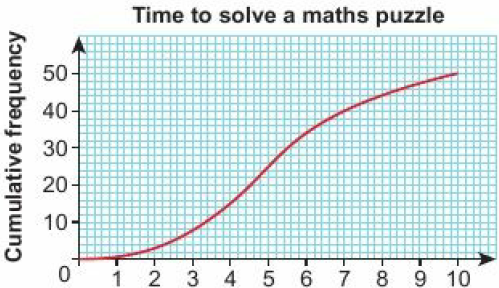 14.2 – Cumulative Frequency
Page 680
a.b. 5.06m
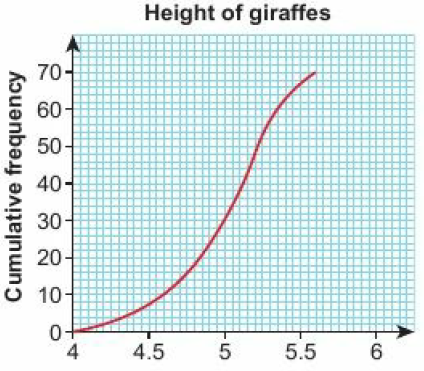 14.2 – Cumulative Frequency
Page 680
a.b. 54	c. 50	d. 58	e. 8
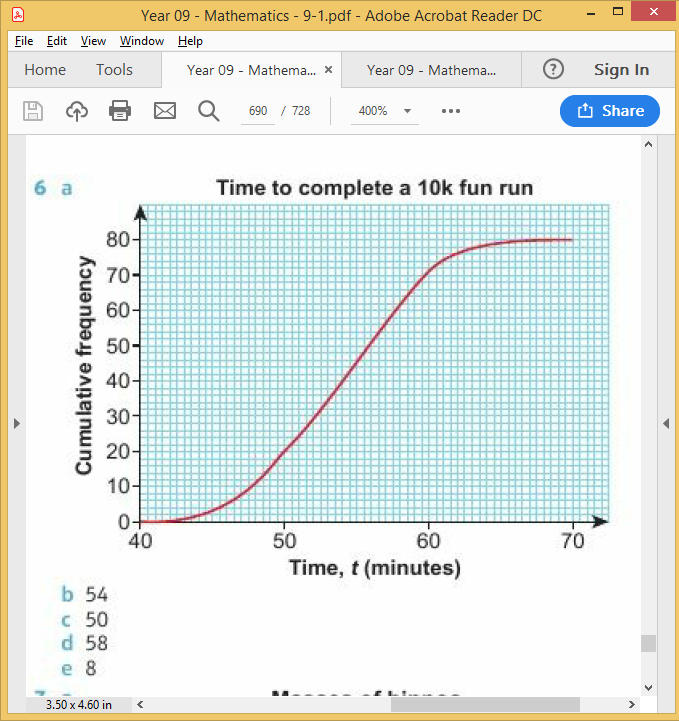 14.2 – Cumulative Frequency
Page 680
a.
Median = 1.59, LQ = 1.52, UQ = 1.67, IQR = 0.15 
22 		d. 1.64
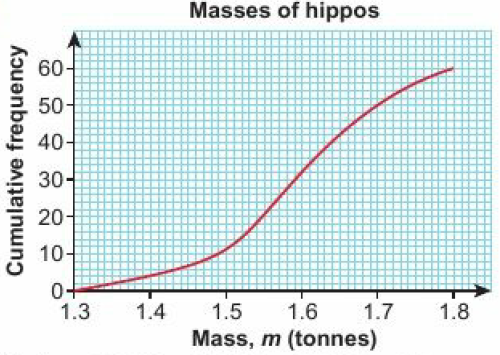 14.2 – Cumulative Frequency
Page 680
a.
14.2 – Cumulative Frequency
Page 680
b.
20 minutes	d. 55 days
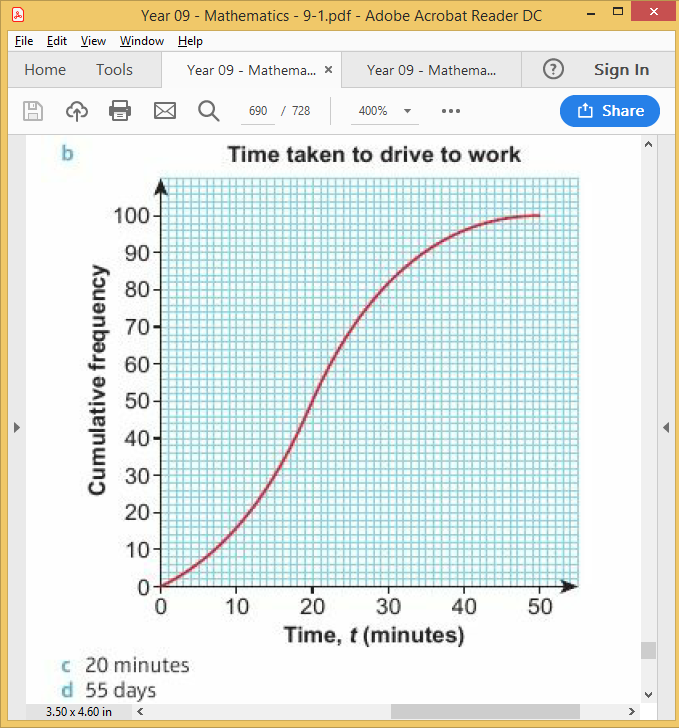 14.3 – Box Plots
Page 681
a. 25.5	b. 38
 
a.	 25	b. LQ=19,UQ = 28c.
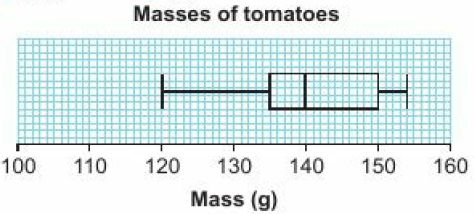 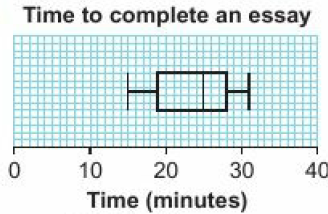 14.3 – Box Plots
Page 681
a.	16	b. 40c. LQ = 26.5, 	UQ = 49.5d. 23e.
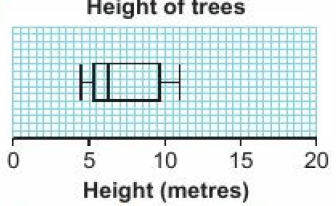 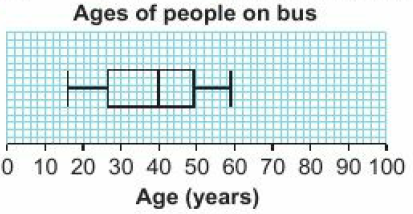 14.3 – Box Plots
Page 681
a. Club A 	b. Club A: 6; Club B: 3c. Club A: 12; Club B: 8
a. Masses of different species of birdb. 	Species B has a higher median mass 	and a greater spread of masses.
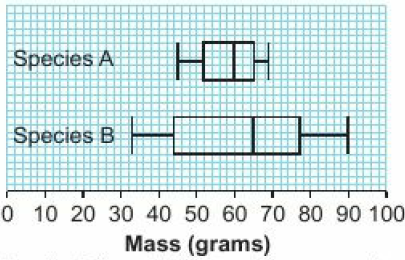 14.3 – Box Plots
Page 681
a. 	Medians: 6.6 female, 7.2 male 	LQs: 6 female, 6.2 male 	UQs: 7.2 female, 7.9 male
Masses of male and female gibbons
Females had a lower median mass and a smaller spread of masses.
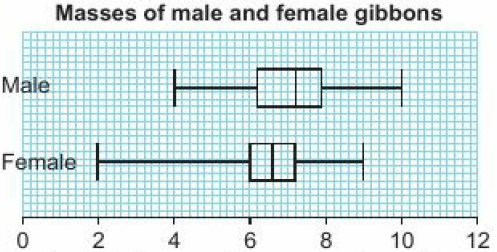 14.3 – Box Plots
Page 681
a. 	33b. 
Boys took loner on average and had a greater spread of times.
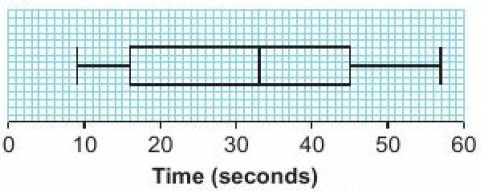 14.4 – Drawing Histograms
Page 681
a.  
14 < m ≤ 16
15.14
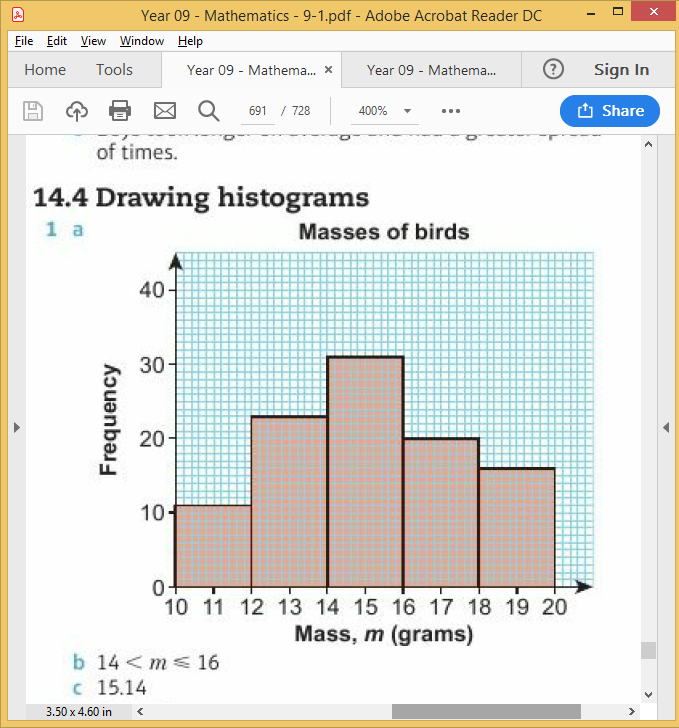 14.4 – Drawing Histograms
Page 681
a. 5, 10, 10	b. 2.4, 3.5, 1.5
5.5, 11.5, 15.5, 10, 8
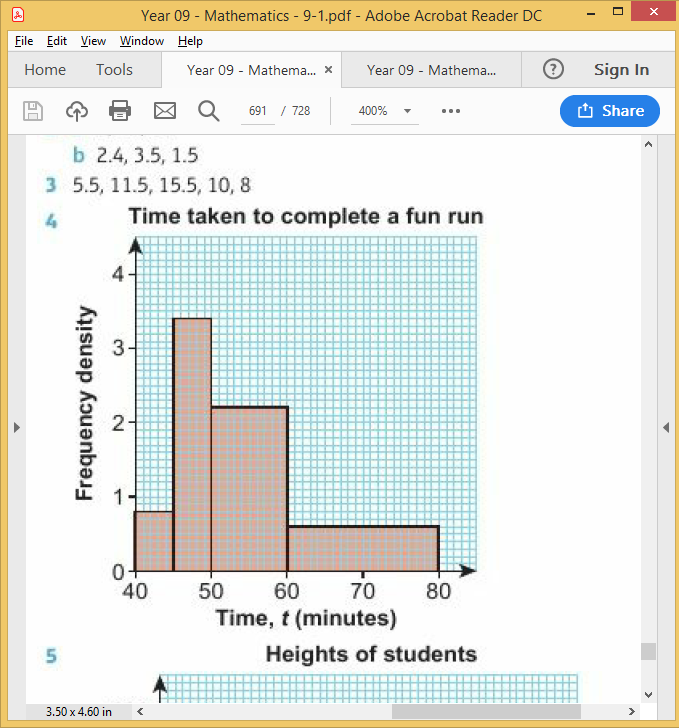 14.4 – Drawing Histograms
Page 681
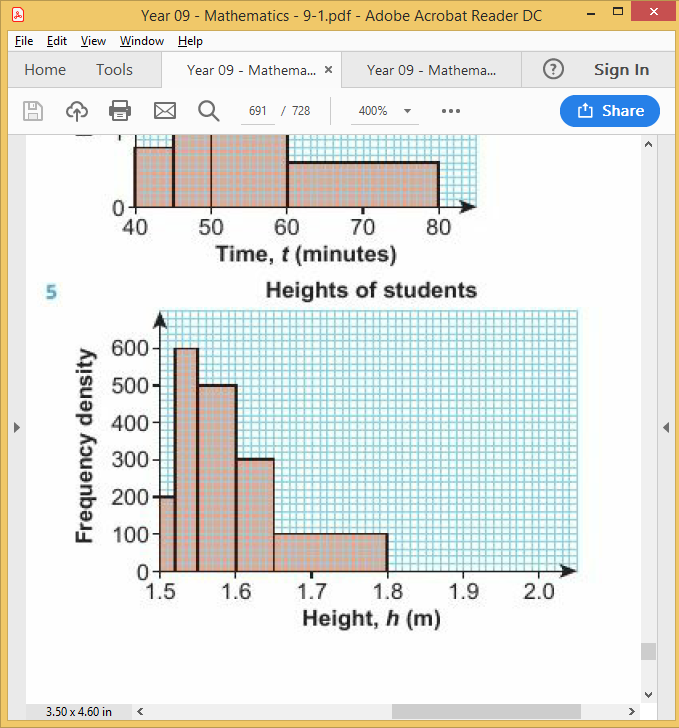 14.4 – Drawing Histograms
Page 682
a. 27.3b.
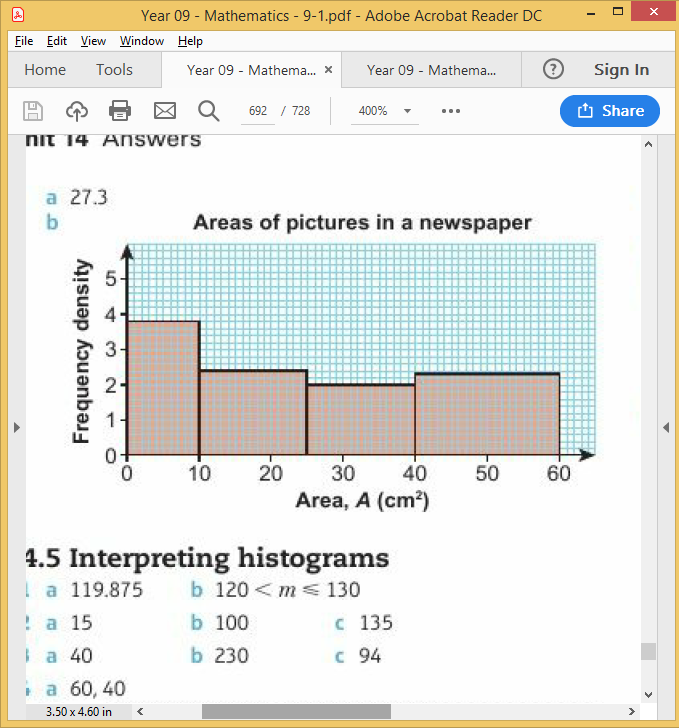 14.5 – Interpreting Histograms
Page 682
a. 119.875	b. 120 < m ≤ 130
a. 15	b. 100 c. 135
a. 40	b. 230 c. 94
14.5 – Interpreting Histograms
Page 682
a. 60, 40b.
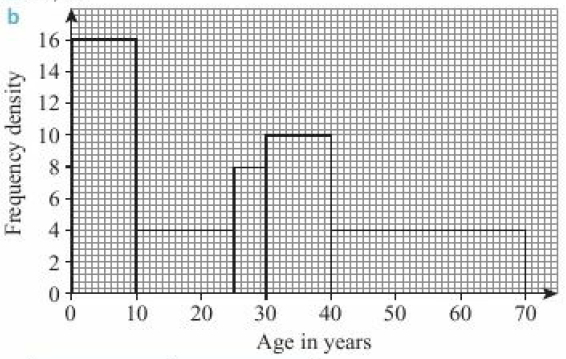 14.5 – Interpreting Histograms
Page 682
14.5 – Interpreting Histograms
Page 682
a. 100	b. 85	c. 1.51d.e. 1.524	f.  36
a. 46	b. 23.5th = 4.9375c. 15
14.6 – Comparing Distributions
Page 682
a. mean = 1.38, median = 1.4, 	mode = 1.5, range = 0.3 
mean = 4.9, median = 4.5, mode = 3, range = 5
a. 294.1, 267.33 	b. 30, 14
Males weigh on average more and have a larger spread of masses.
14.6 – Comparing Distributions
Page 682
a. b. African elephants are on average taller and have a greater spread of heights
a. 23.55 	b. 18 	c. 85,8
a. Median and IQR (unaffected by 	extreme values: 120 in males, for 	example)
Males completed the race quicker on average (medians are 78 and 84.5) and had a smaller spread (IQRs are 8 and 14)
14.6 – Comparing Distributions
Page 682
a. 
median = 12, IQR = 6.8
On average the delays at Westford were longer and had a larger spread
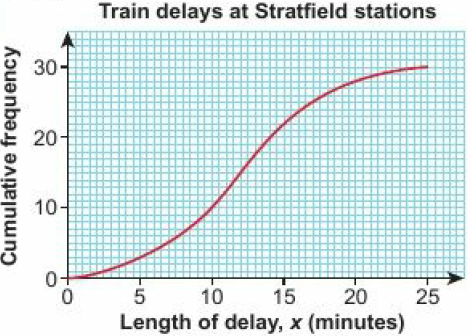 14.6 – Comparing Distributions
Page 682
Checkpoint B higher average (median 38 compared to 32) and same spread (IQR 11 compared to 11)
Females had a higher average age and a larger spread 
Women had a higher average but a lower spread
14 – Check Up
Page 682
a. 16, 18, 14, 17, 15 b. 112, 283, 185, 191, 255
a.
14 – Check Up
Page 682
b.
3.3kg
LQ = 30.5kg, UQ = 35.2kg, IQR = 4.7kg
i. 74	ii. 71
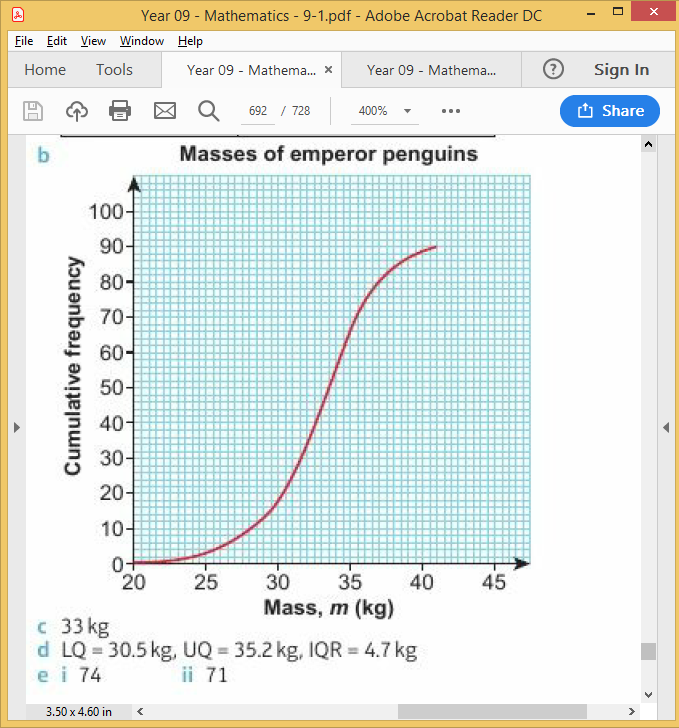 14 – Check Up
Page 683
a.
36
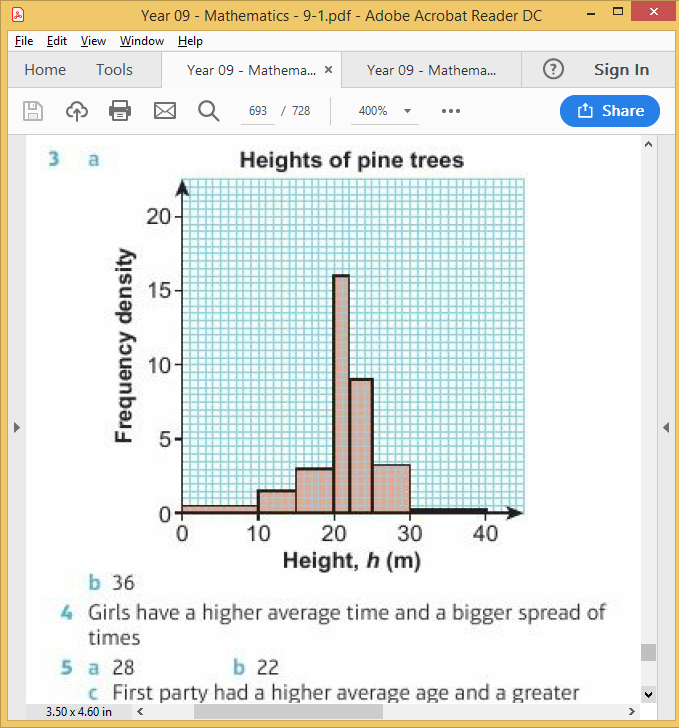 14 – Check Up
Page 683
Girls have a higher average time and a bigger spread of times.
a. 28 	b. 22
First party had a higher average age and a greater spread of ages
56
14 – Strengthen
Page 683
Sampling
a. B 	b. i. 15 	ii. 8 c. 23 	d. Equal
a. 120 	b. 20%c. 3.2%, 5.6%. 6.4%, 	4.8%, 4%
14 – Strengthen
Page 683
a. 02, 79, 21, 51, 21, 08, 01, 57, 	01, 87, 33, 73, 17, 70, 18, 40, 	21, 24, 20, 66, 62
02, 21, 21, 08, 01, 01, 17, 18, 21, 24, 20
02, 21, 08, 01, 17, 18, 24, 20
02, 21, 08, 01, 17
02, 21, 51, 08, 01, 57, 33, 17
027, 108, 015, 018, 124
14 – Strengthen
Page 683
Graphs and Charts
a.
14 – Strengthen
Page 683
Graphs and Charts
b.
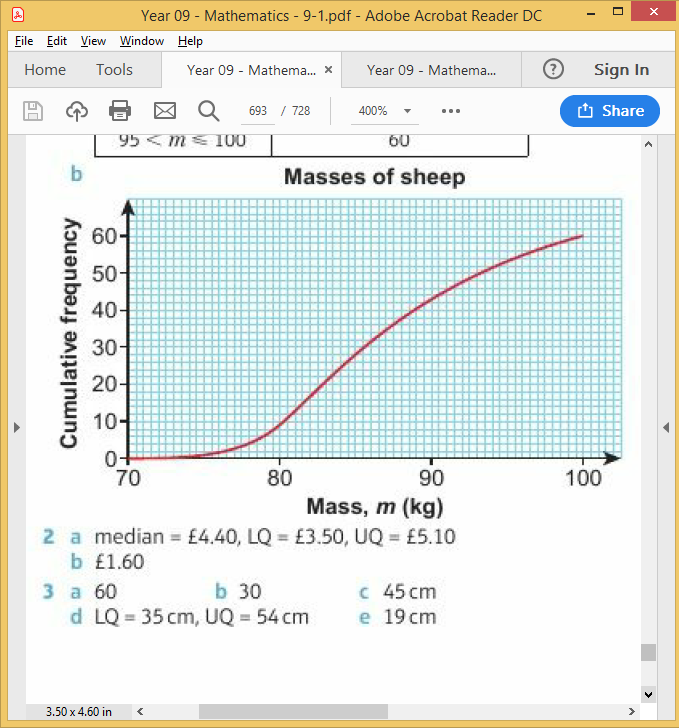 14 – Strengthen
Page 683
a. median = £4.40, LQ = 	£3.50, UQ = £5.10 b. £1.60
a. 60 	b. 30 	c. 45cmd. LQ = 35cm, UQ = 	54cm e. 19cm
14 – Strengthen
Page 683
a.
14 – Strengthen
Page 683
b. c. Median = 73.4mins, LQ – 71.3mins, 	UQ – 76.2mins.d. 16	e. 34
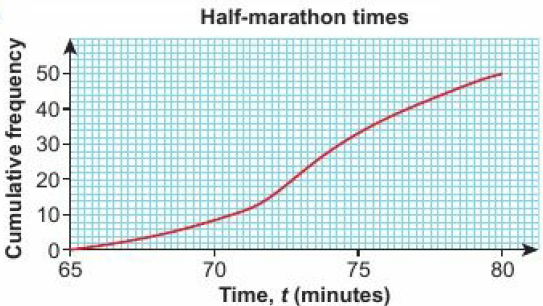 14 – Strengthen
Page 683
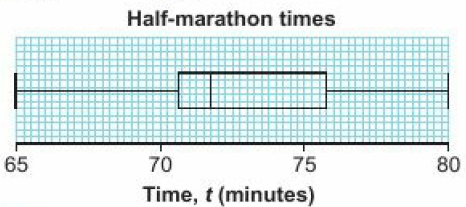 14 – Strengthen
Page 683
a. i. 5	ii. 1.6b.
14 – Strengthen
Page 683
c.
a. 6	b. 9 	c. 6	d. 19
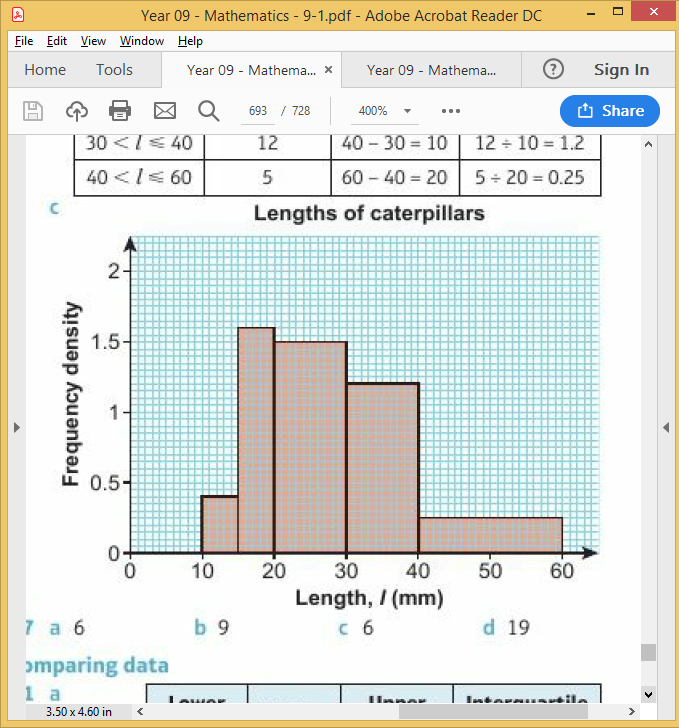 14 – Strengthen
Page 683
Comparing Data
a.b. i. higher	ii. Boys, Girls
a. 23 	b. 6,12,18 	c. 59 kg, 67 kg, 75 kg	d. 67 kg 	e. 16kg
14 – Strengthen
Page 684
a. 69 kg 
LQ = 63 kg, UQ = 78.5 kg 
15.5 kg 
Female wild boars have a smaller mass on average and a higher spread of masses.
14 – Extend
Page 684
a. b. i. 37mph 	ii. 10mph
75 and 45
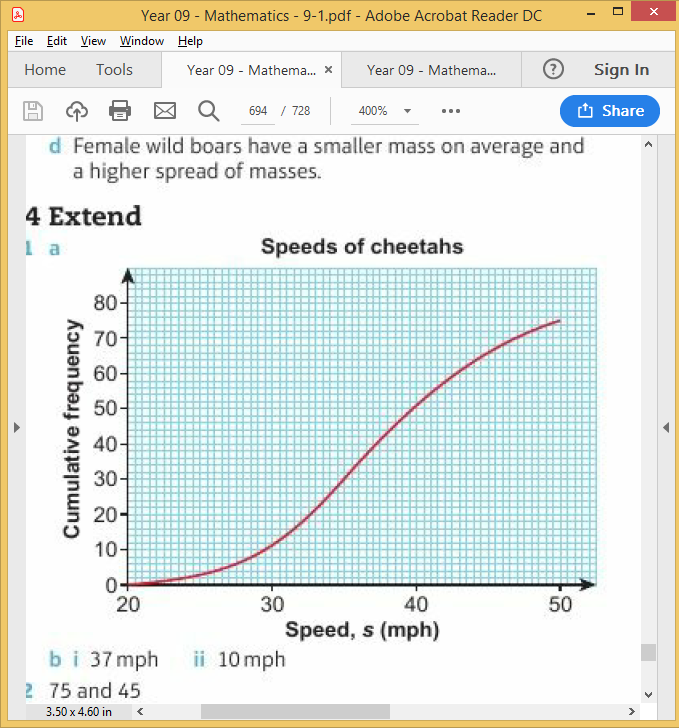 14 – Extend
Page 684
14 – Extend
Page 684
a. Number of clients with: rabbits = 	16, guinea pigs = 18, hamsters = 	9, gerbils = 7
Numbered alphabetical list and random number generation
a. 4b. 4 minutes and 9.6 minutes
a. Less variation in temperatures b. Higher average temperature
14 – Extend
Page 684
a. Discreteb.
14 – Extend
Page 684
c, d, e. 
Discrete data; no such thing as 4.5 peas
6
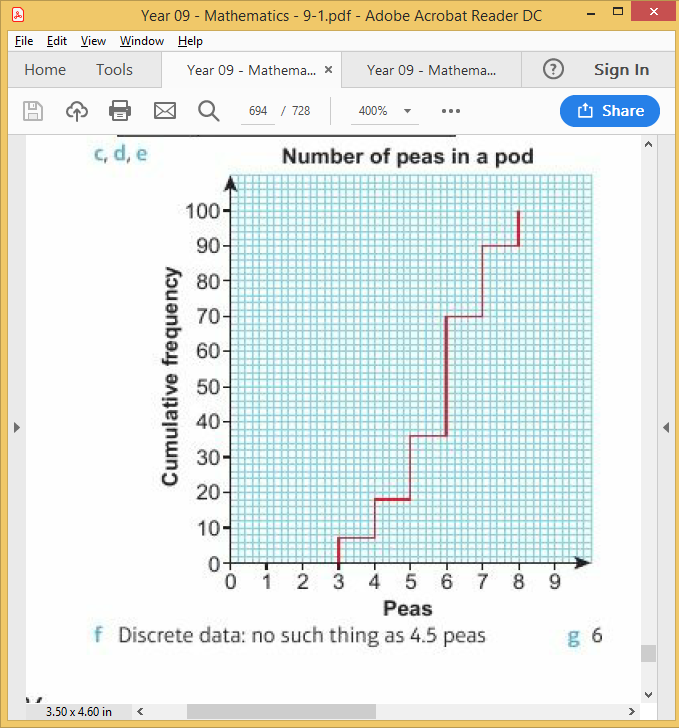 14 – Extend
Page 684
a. 	   b.
5
2
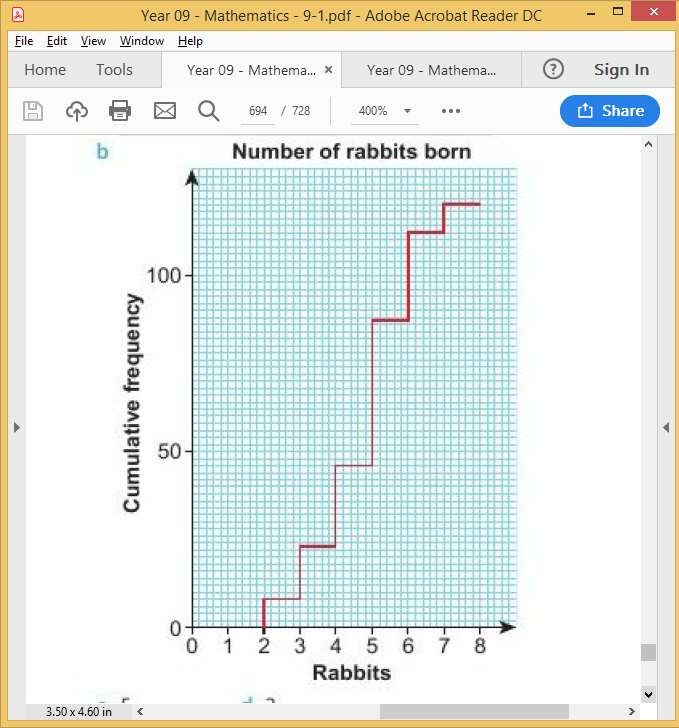 14 – Extend
Page 684
a. 14.9	b. LQ = 14.3, UQ = 15.5 IQR = 1.2c. 1.8	d. 28.6
a. 4	b. 8 – 24	c. 2d.
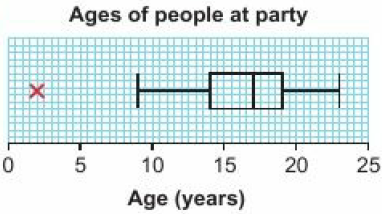 14 – Extend
Page 684
a. 	b. 23
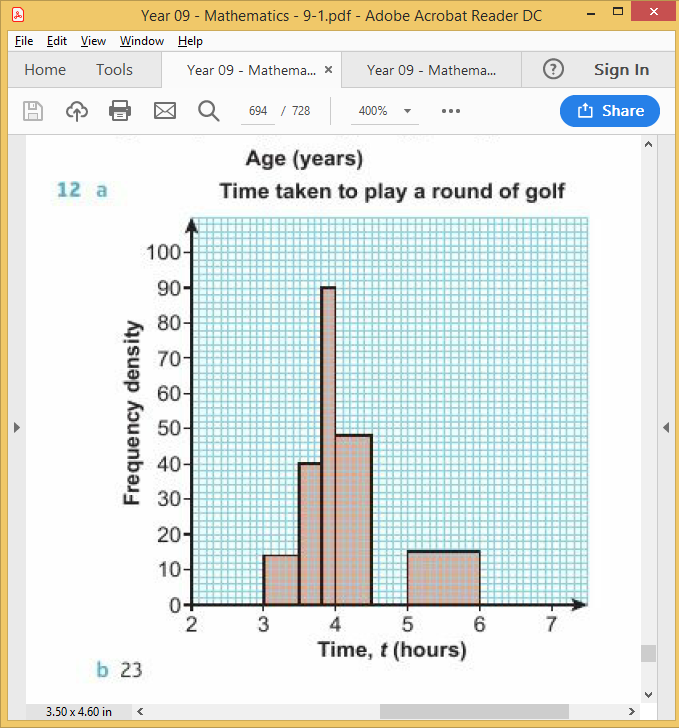 14 – Extend
Page 685
a. b. 707.5kgc. 747kgd. 700 < m ≤ 750	e. 53f.  760kg – 770kg
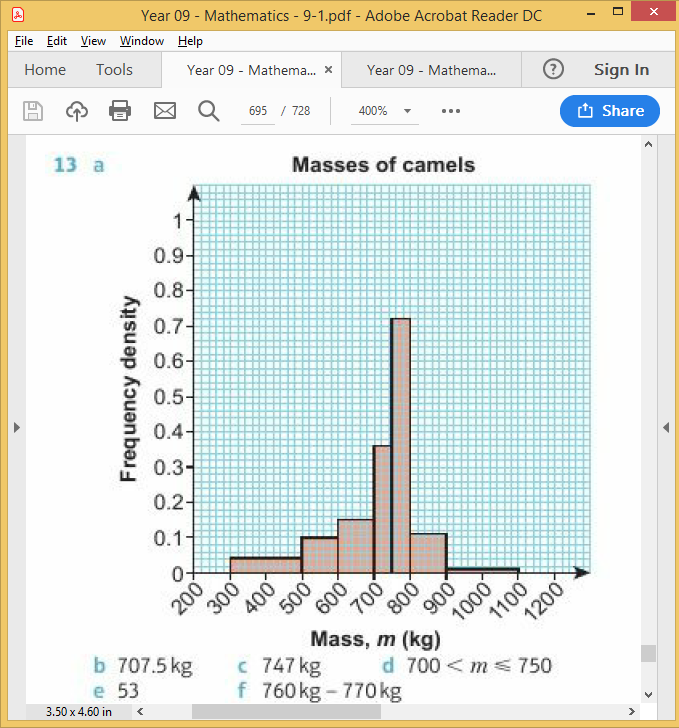 14 – Extend
Page 685
a. b. 13.76cm	c. 13.6cm	d. 13.4cm
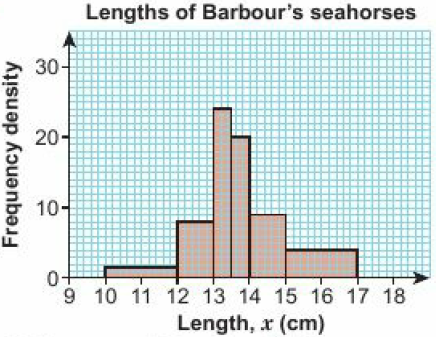 14 – Unit Test
Page 685
Sample student answer
A ruler has been used making it neater and more accurate to read off the values. The group B lines have been drawn differently to group A to distinguish them on the graph and make it less likely to read off the wrong values.
The lower quartile value is wrong because the scale has been read incorrectly. The student has tried to read '25' but has just counted up 5 squares, which really is 30.